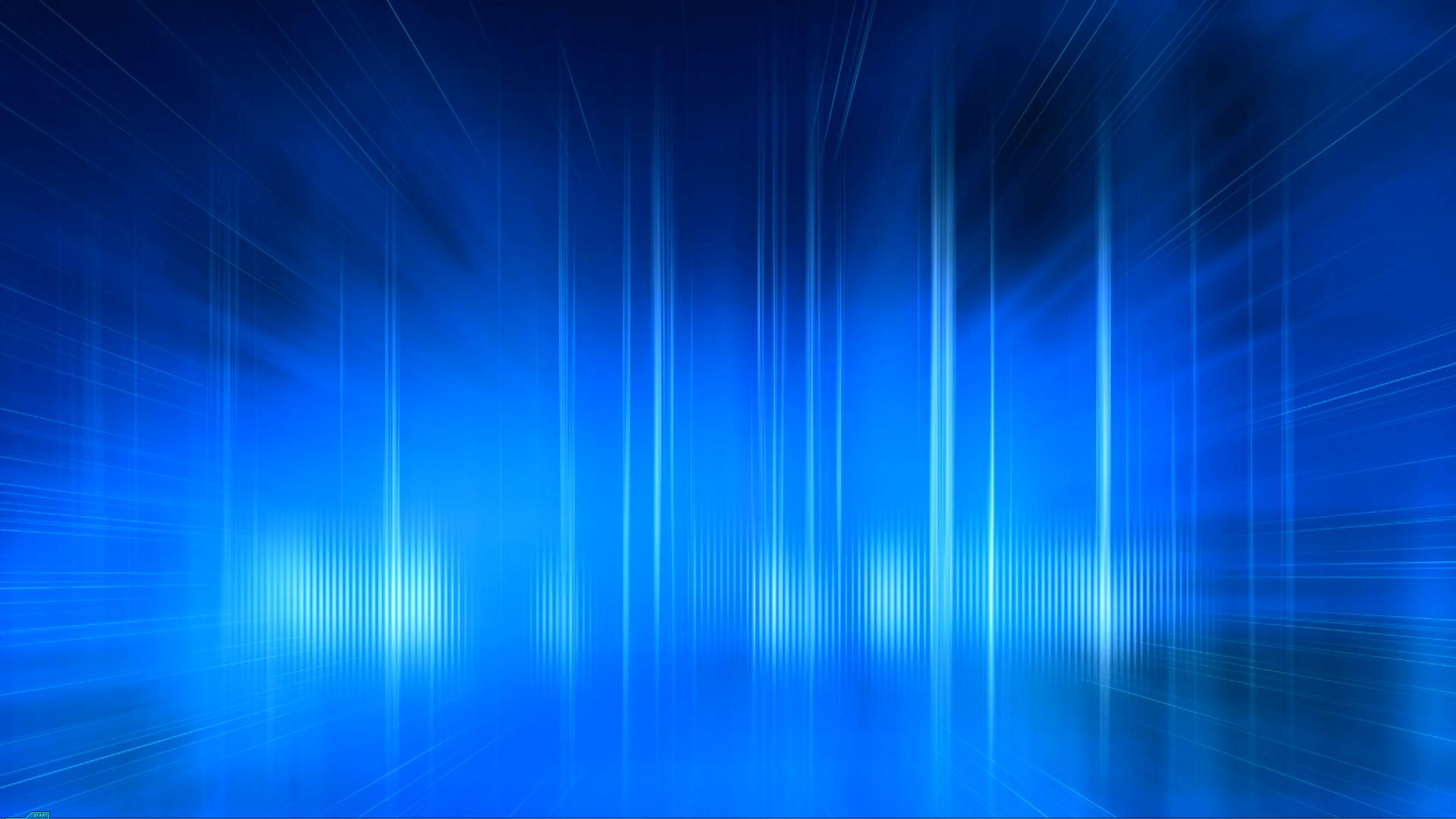 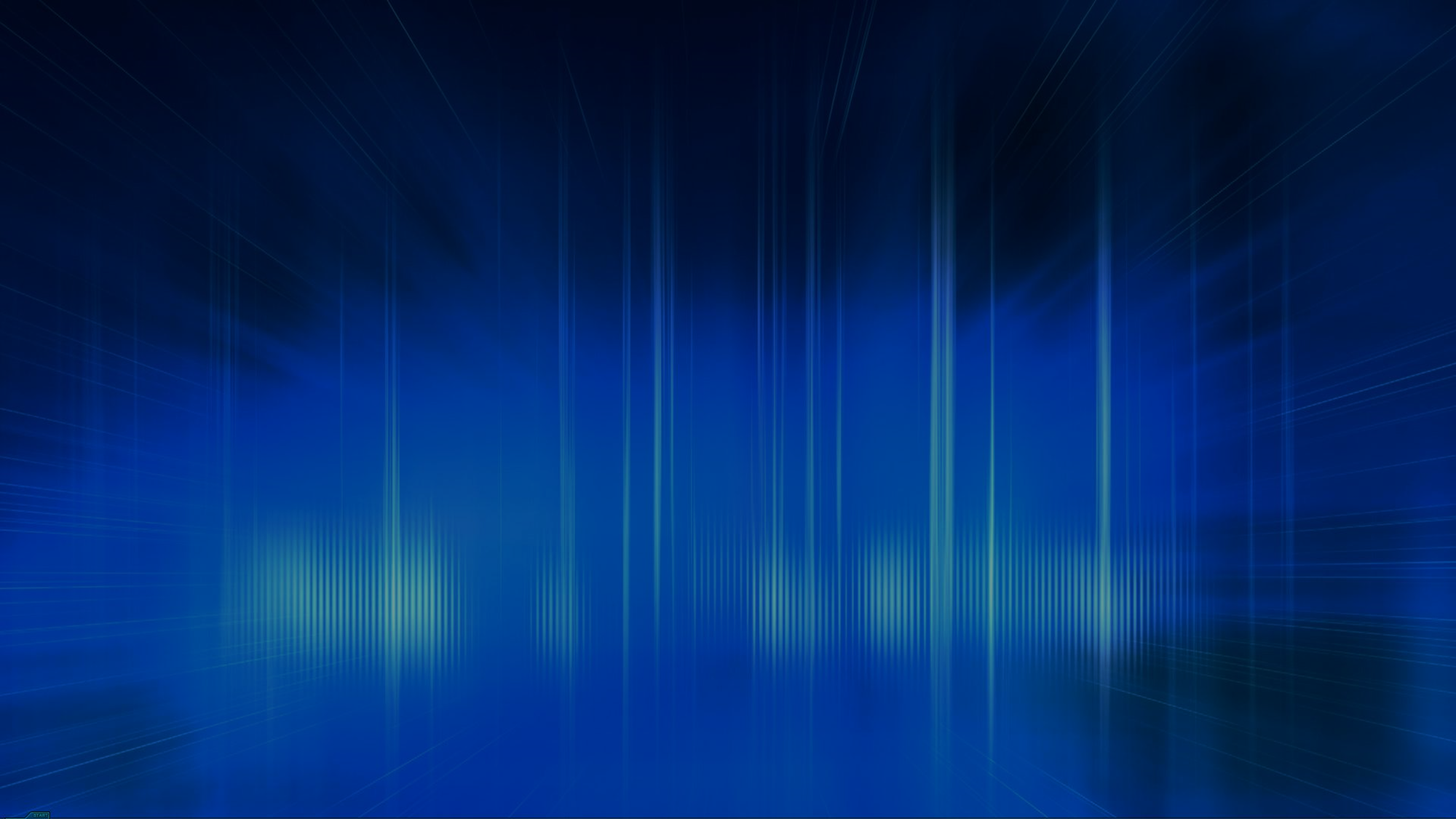 Управление объектами Active Directory Domain Services
Модуль 3
Обзор модуля
Управление учетными записями пользователей
Управление группами
Управление учетными записями компьютеров
Делегирование администрирования
[Speaker Notes: Пока не трогатьиз индустриального свитчинга картинку.]
Занятие 1. Управление учетными записями пользователей
Инструменты администрирования AD DS 
Создание учетной записи пользователя
Настройка атрибутов учетной записи пользователя
Создание профиля пользователя
Демонстрация: Управление учетной записью пользователя
Демонстрация: Использование шаблонов для управления учетными записями пользователей
[Speaker Notes: Пока не трогатьиз индустриального свитчинга картинку.]
Инструменты администрирования AD DS
Для управления объектами AD DS, вы можете использовать следующие графические средства:
Active Directory Administration snap-ins
Active Directory Administrative Center
Вы также можете использовать следующие инструменты командной строки:
Модуль Active Directory в Windows PowerShell
Служебные команды Directory Service
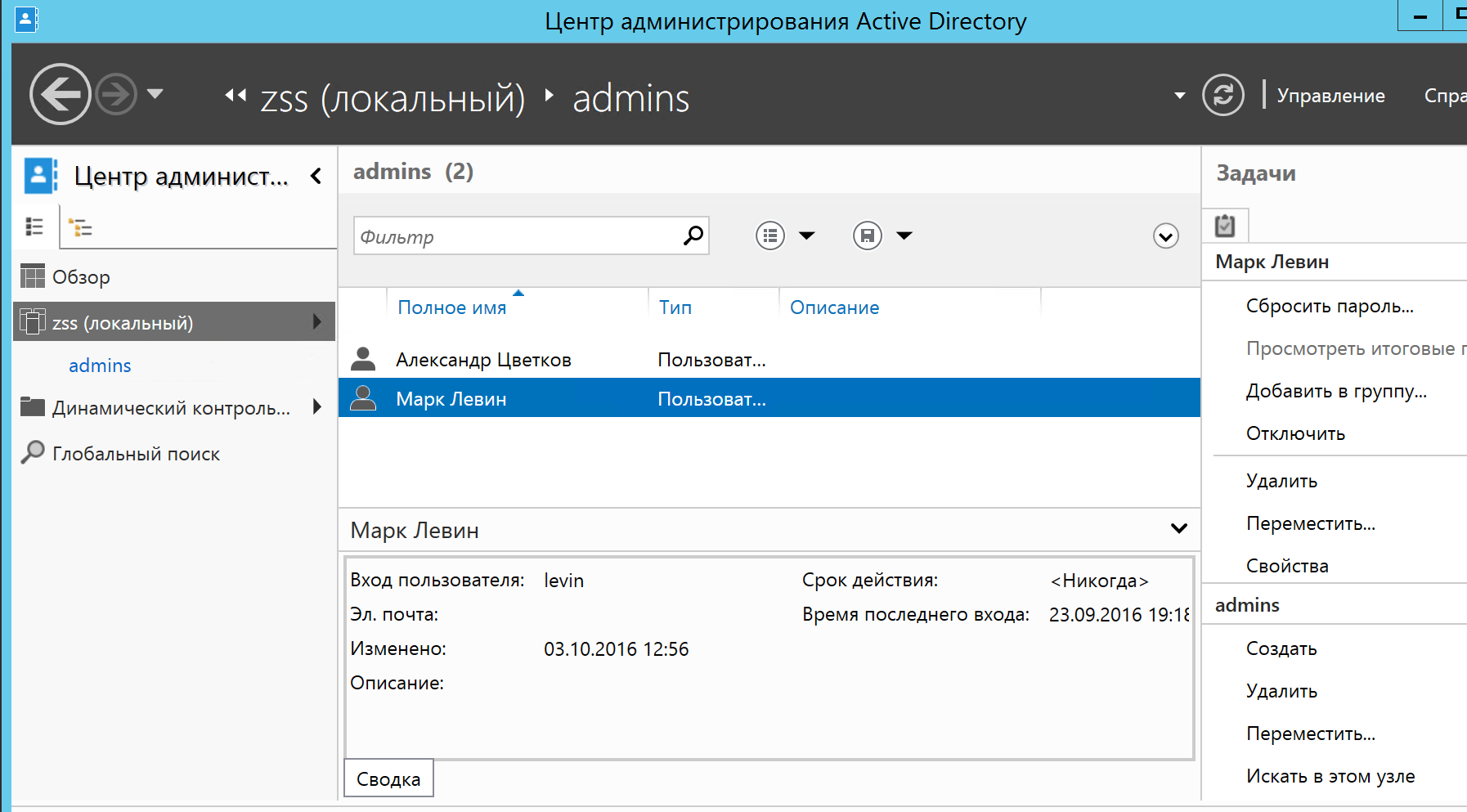 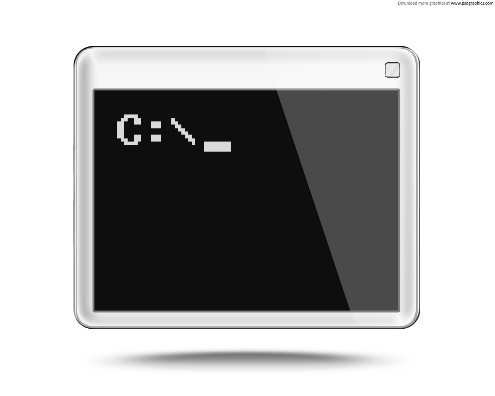 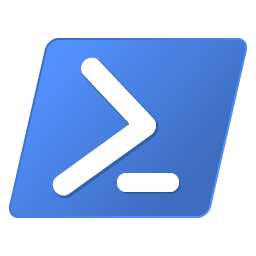 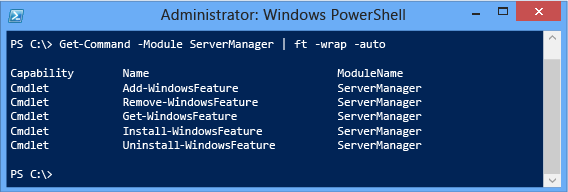 [Speaker Notes: Пока не трогатьиз индустриального свитчинга картинку.]
Создание учетной записи пользователя
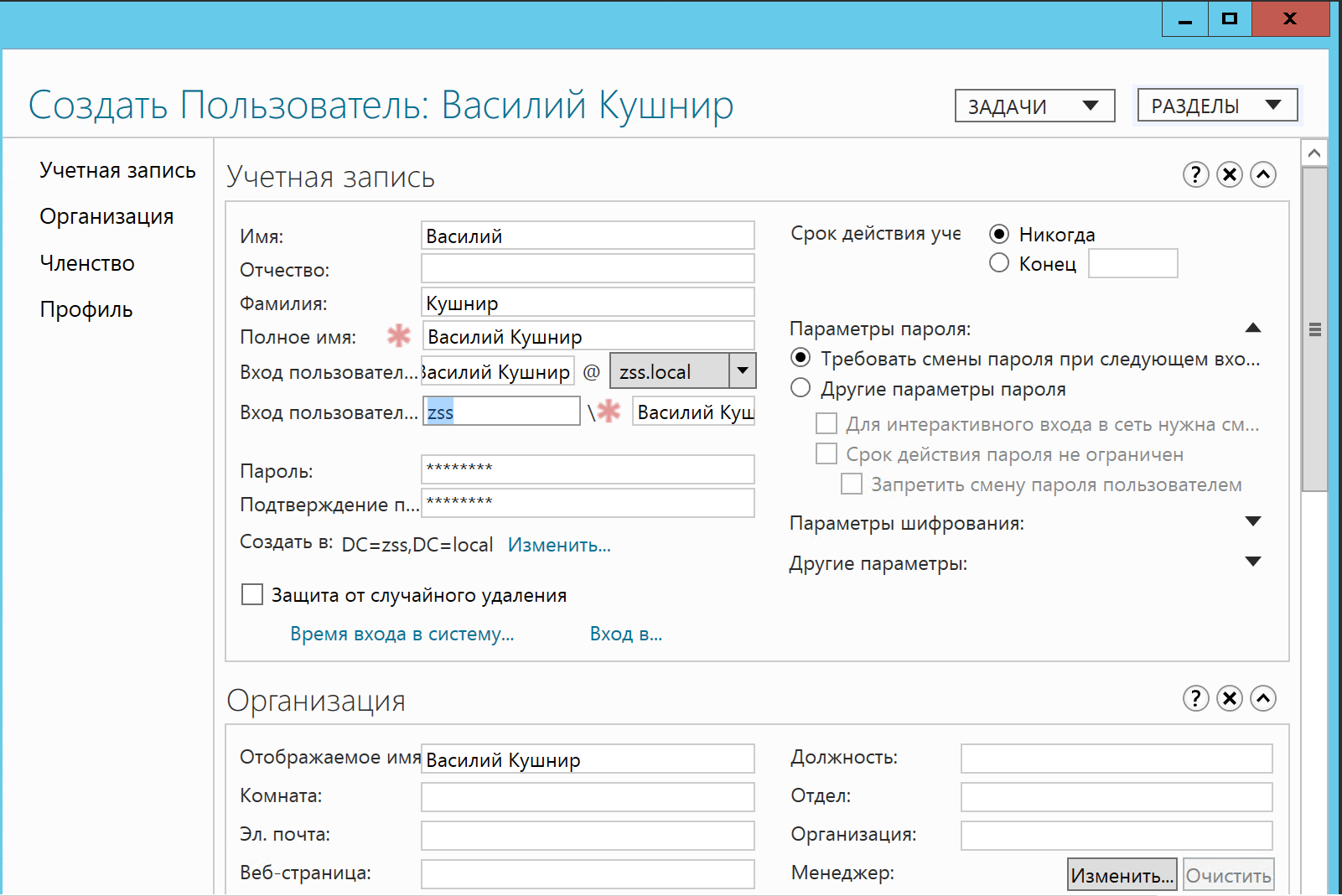 Настройка атрибутов учетной записи пользователя
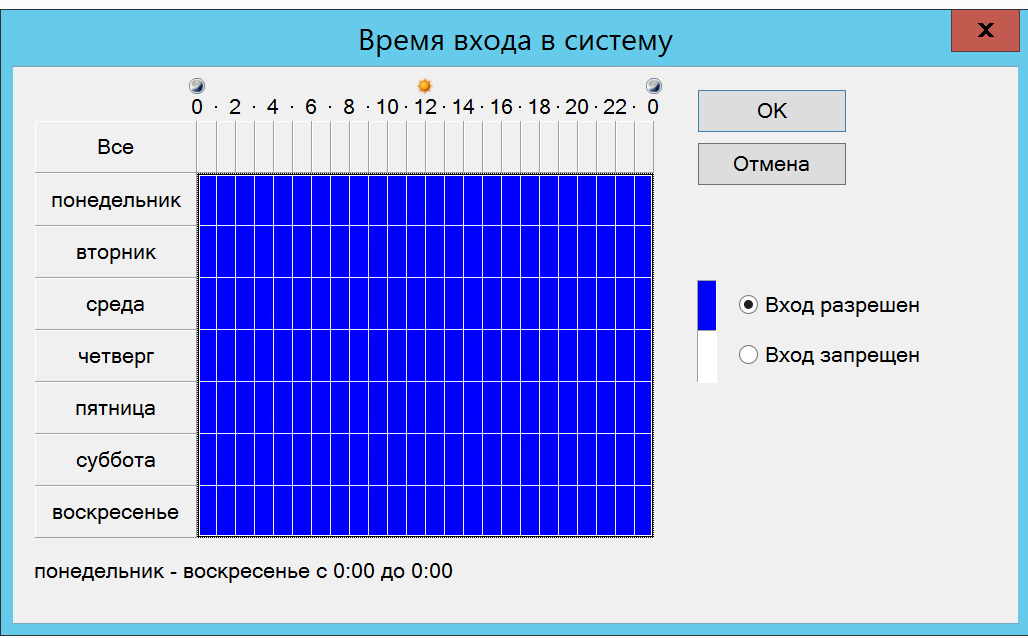 Секция учетной записи в окне создания учетной записи пользователя Active Directory Administrative Center
Диалоговое окно – время входа в систему
[Speaker Notes: + облако с роутерами]
Создание профиля пользователя. Демонстрации
Демонстрация: Управление учетной записью пользователя
Создание профиля пользователя
Секция Профиль окна Свойства Пользователя
В данной демонстрации, Вы увидите как:
Использовать Центр администрирования Active Directory для управления учетными записями пользователей
Удалять учетную запись пользователя
Создавать новую учетную запись пользователя
Перемещать учетную запись пользователя
Просматривать историю Windows PowerShell
Использовать Windows PowerShell для управления учетными записями пользователей
Находить неактивные учетные записи пользователей
Находить отключенные учетные записи пользователей
Удалять отключенные учетные записи пользователей
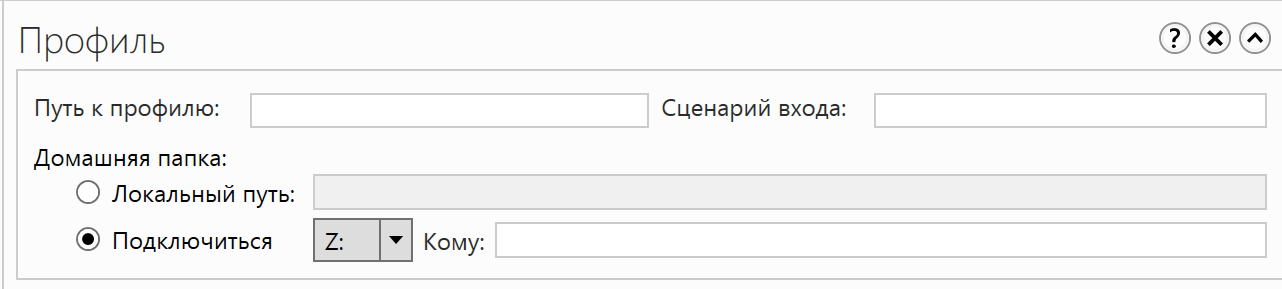 Демонстрация: Использование шаблонов для управления учетными записями пользователей
В данной демонстрации, Вы увидите как:
Создавать шаблон учетной записи пользователя
Использовать Windows PowerShell для создания пользователя из шаблона
Проверять свойства учетной записи нового пользователя
[Speaker Notes: + облако с роутерами]
Занятие 2. Управление группами
Типы групп
Области групп
Реализация управления группами
Группы по умолчанию
Специальные идентификаторы
Демонстрация: управление группами
Типы групп
Области групп
Группы рассылки (Distribution groups)
Используется только с приложениями электронной почты
Не безопасна (нет SID); не могут быть предоставлены права доступа
Группы безопасности
Безопасна (есть SID); могут быть предоставлены права доступа
Может поддерживать электронную почту
Обе группы: безопасности и распределения могут быть преобразованы в другой тип группы
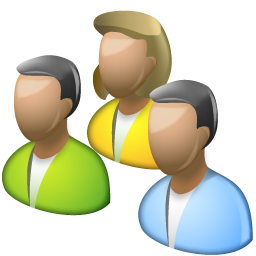 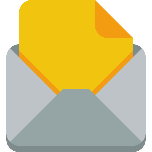 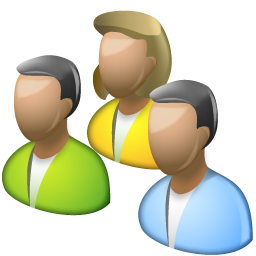 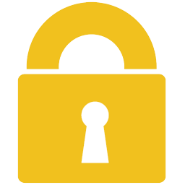 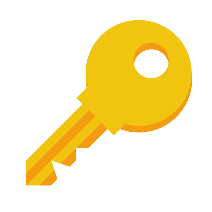 U 	Пользователь C	КомпьютерGG	Глобальная группаUG	Универсальная группа
DLG	Группа локального домена
Реализация управления группами
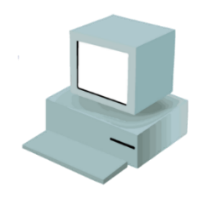 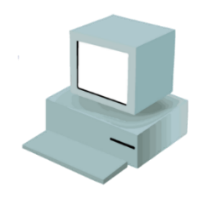 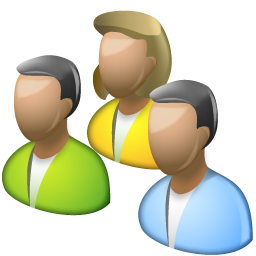 I
Identities (Личность)
Пользователи или компьютеры,
которые являются членами
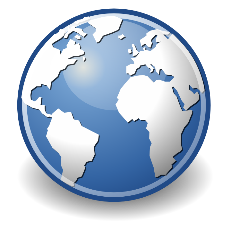 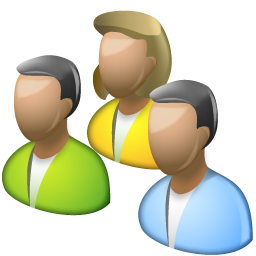 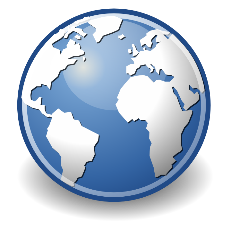 Менеджеры продаж
(Глобальная группа)
Аудиторы 
(Глобальная группа)
G
Global groups (Глобальных групп)
Которые собирают участников основываясь на их роли, которые являются членами
ACL_Sales_Read(группа локального домена)
DL
Domain-local groups 
(Групп локального домена)
Которые обеспечивают управление ресурсами, к которым
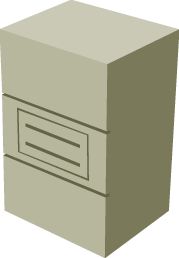 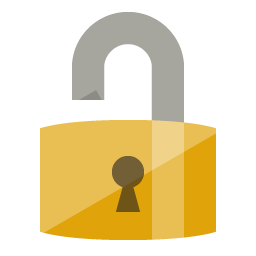 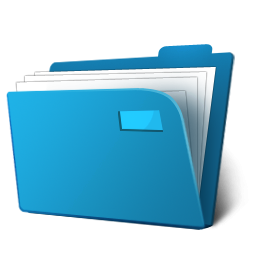 Рекомендации по реализации групп - IGDLA
A
Назначается доступ
Группы по умолчанию
Группы по умолчанию, предоставляющие административные привилегии:
Как правило, имеют более широкий набор привилегий, чем необходимо для большинства делегированных сред
Часто применяют защиту своих участников
Специальные личности:
Представляют собой группы, принадлежность которых контролируется операционной системой
Могут использоваться в операционной системе Windows-сервера, чтобы обеспечить доступ к ресурсам:
На основании типа аутентификации или подключения
Не основываясь на учетной записи пользователя
Важные специальные личности:
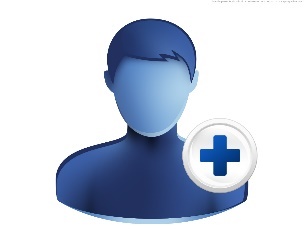 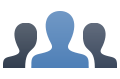 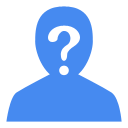 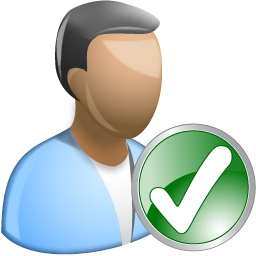 Демонстрация: управления группами
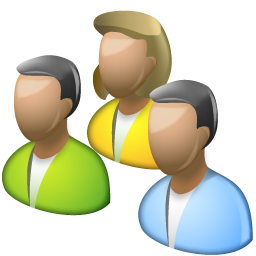 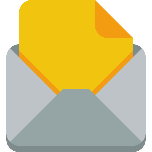 В данной демонстрации, Вы увидите как:
Создавать новую группу
Добавлять участников в группу
Добавлять пользователя в группу
Менять тип группы и область применения
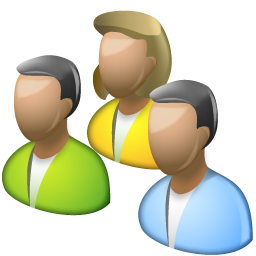 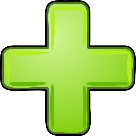 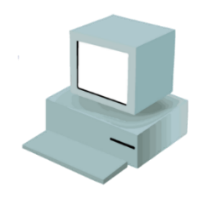 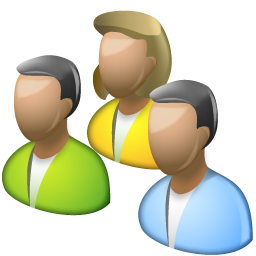 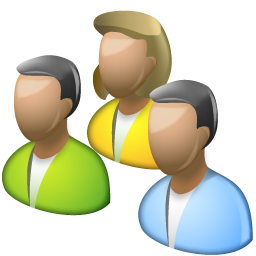 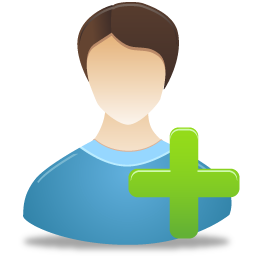 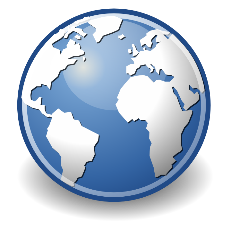 Занятие 3. Управление учетными записями компьютеров
Что такое контейнер компьютеров?
Определение местоположения учетных записей компьютеров
Управление разрешениями на создание учетных записей компьютеров
Автономное присоединение к домену
Учетные записи компьютеров и защищенных каналов
Сброс настроек безопасного канала
Концепция Bring Your Own Device
Учетные записи компьютеров
В Active Directory Administrative Center, откройте zss (локальныйl)\Computers container
Имя cn=Computers, DC=ZSS, DC=local
Рекомендовано создавать OUs для компьютерных объектов
Серверы
Как правило, подразделяются по ролям
Клиентские компьютеры
Как правило, подразделяются по регионам
Разделение OUs:
Для облегчения настройки с помощью групповых политик
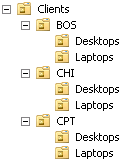 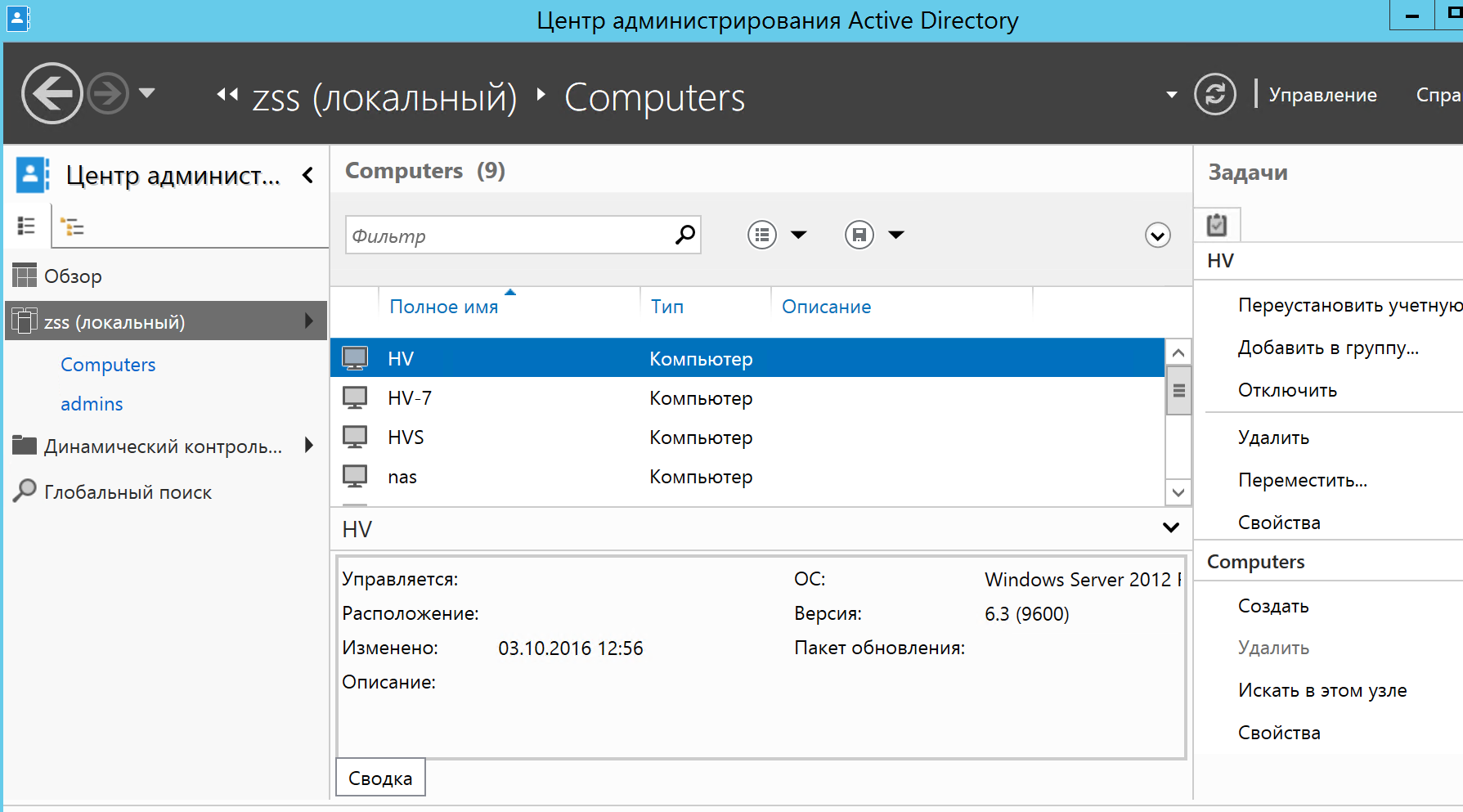 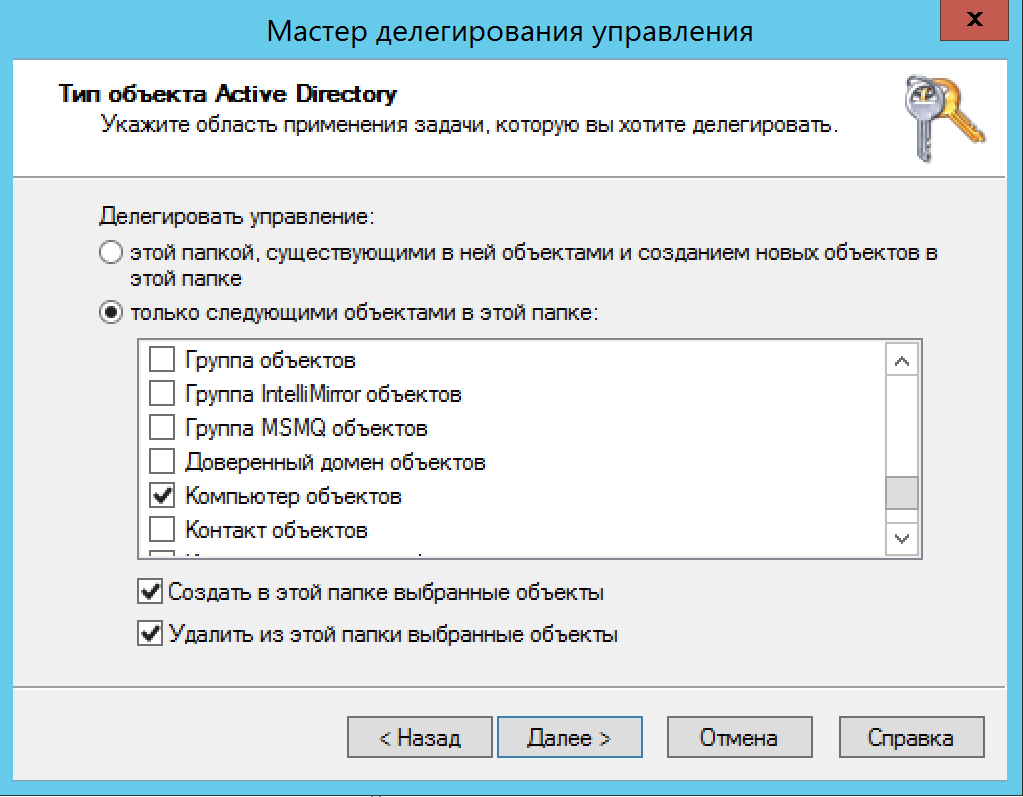 Управление разрешениями на создание учетных записей компьютеров
Делегирование окна Control Wizard 
Администратор создает распределение полномочий для компьютерных объектов
Автономное присоединение к домену
Автономное присоединение к домену используется для присоединения компьютеров к домену, когда они не могут связаться с контроллером домена
Создайте файл присоединения к домену, используя:


Импортируйте файл присоединения к домену, используя:
DC Запись
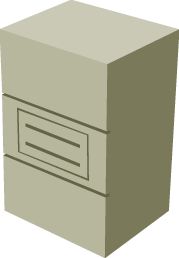 djoin.exe /Provision /Domain <DomainName> /Machine <MachineName> /SaveFile <filepath>
DC Только чтение
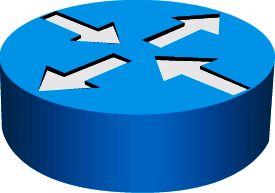 djoin.exe /requestODJ /LoadFile <filepath> /WindowsPath <path to the Windows directory of the offline image>
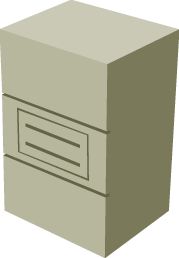 Репликация выполняется редко
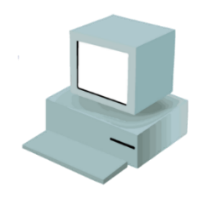 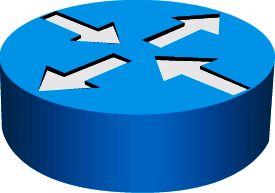 Учетные записи компьютеров и защищенные каналы
Сброс настроек защищенного канала
Компьютеры имеют учетные записи
sAMAccountName и пароль
Используются для создания защищенного канала между компьютером и контроллером домена
Сценарии, в которых безопасный канал может быть разорван
Переустановка компьютера, даже с таким же именем, генерирует новый SID и пароль
Восстановление компьютера из старой резервной копии или откат к старому снимку системы
Компьютер и домен не согласовали пароль
Не удаляйте компьютер из домена, а затем присоединяйте его
Это создает новую учетную запись, в результате чего генерируется новый SID и теряется членство в группах
Опции для сброса безопасного канала
Active Directory Users and Computers
Active Directory Administrative Center
dsmod
netdom
nltest
Windows PowerShell
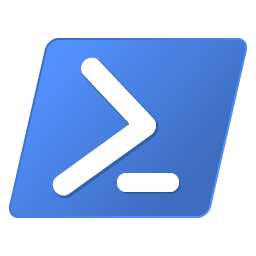 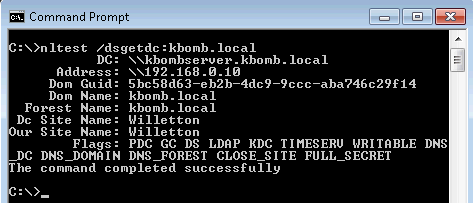 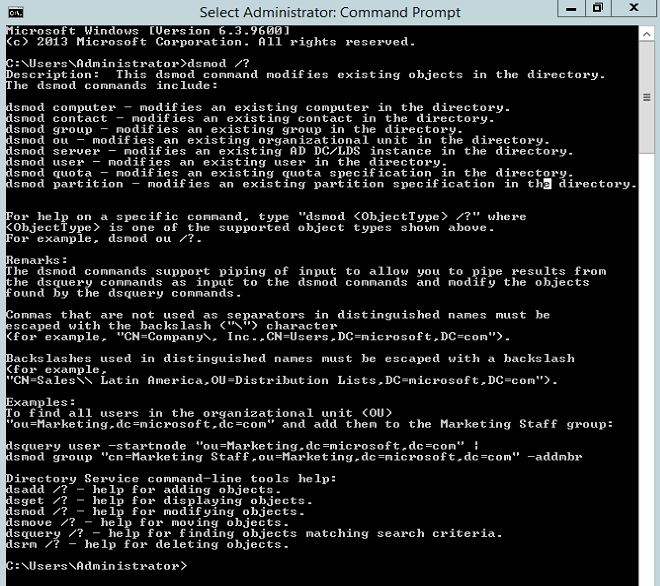 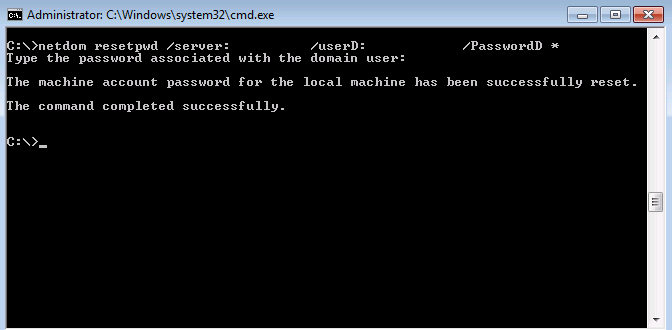 Bring Your Own Device
AD FS была усовершенствована для поддержки программ BYOD
Регистрация рабочего места создает объект AD DS для пользовательских устройств
Ограниченный доступ к определенным устройствам
Использование Dynamic Access Control или условий на разрешения вы можете ограничить доступ к контенту устройствам, подключенным к домену
Поддержка прошивки (IOS)
IOS-устройства могут быть также присоединены к рабочему месту
Контекст
Кто
Что
Где
Когда
Как
Я хочу иметь на iPhone email,  календарь и контакты
Я хочу доступ к чему угодно, откуда угодно и с любого устройства
Какое устройство вы используете?
К какому приложению вам нужен доступ?
UserID
Device ID
2010 год
2016 год
Приложения и
Облачные
сервисы
Устройства и элементы
Доверенные \ Не доверенные
Управление устройствами
eStore
Занятие 4. Делегирование администрирования
Рекомендации по использованию организационных единиц
Полномочия AD DS
Эффективные полномочия AD DS
Демонстрация: делегирование административных полномочий
Рекомендации по использованию организационных единиц
Рекомендации по использованию OUs
Полномочия AD DS
Расширенные настройки безопасности
ОUs позволяют подразделять домен для управления
OUs используются для:
Делегирования контроля
Применения GPOs
Структура OU может быть:
Плоские, от одного до двух уровней в глубину
Глубокие, более чем на 5 уровней в глубину
Узкие
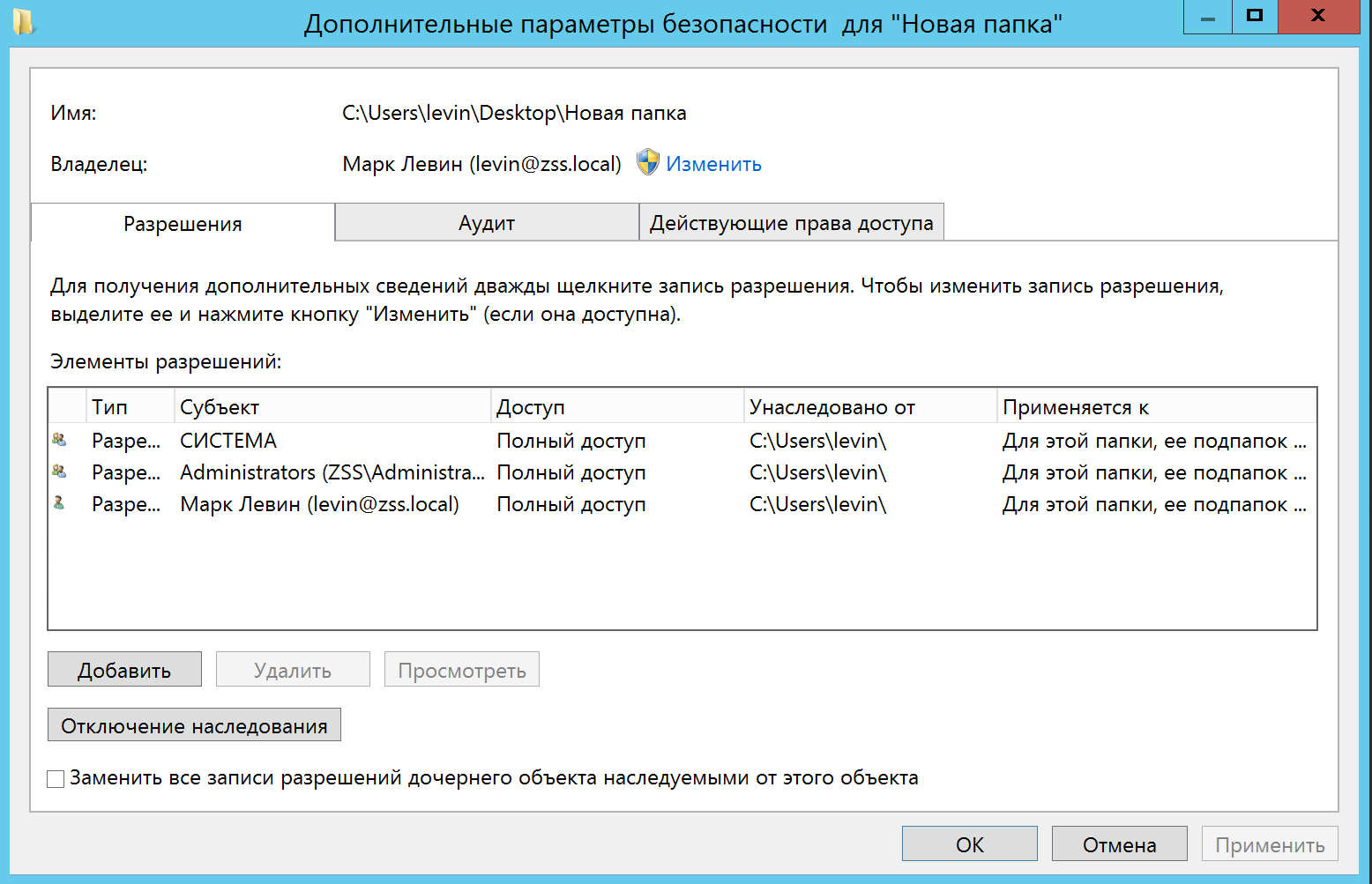 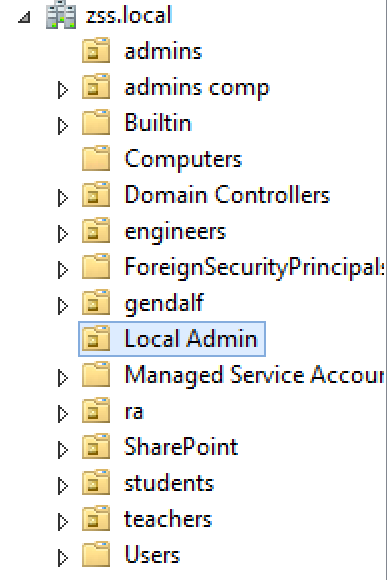 Полномочия AD DS
Эффективные полномочия AD DS
Демонстрация: делегирование административных полномочий
Полномочия, назначенные для пользователей и групп накапливаются
Рекомендуется назначать разрешения группам, а не отдельным пользователям
В случае возникновения конфликтов:
В данной демонстрации, Вы увидите как:
Создавать OU
Помещать стандартную задачу
Делегировать пользовательскую задачу
Просматривать полномочия AD DS в результате этих делегаций
Запрещающие полномочия переопределить Разрешающими
Явные полномочия переопределить Наследуемыми полномочиями
Явные Разрешения переопределить Наследуемыми Запретами
Для оценки действующих полномочий, Вы можете использовать:
Вкладка Effective Access 
Ручной анализ
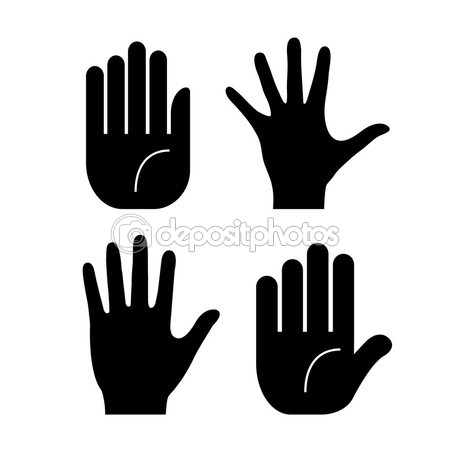 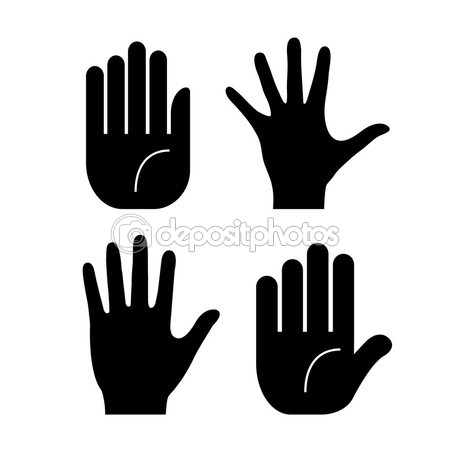 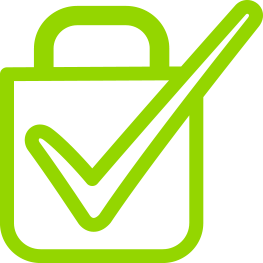 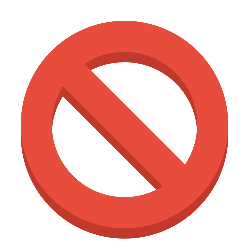 Лабораторная работа. Управление объектами доменных служб Active Directory
Упражнение 1. Делегирование администрирования филиала
Упражнение 2. Создание и настройка учетных записей пользователей AD DS
Упражнение 3. Управление объектами компьютеров в AD DS
Сценарий
Вы работали на A. Datum в течение нескольких лет в качестве специалиста технической поддержки. 
В этой роли Вы обследовали компьютеры для устранения сетевых проблем и неполадок в работе приложений. 
Недавно Вас повысили до специалиста по поддержке серверов. Одним из ваших первых заданий является настройка сервисов инфраструктуры для нового филиала.
Чтобы начать развертывание нового филиала, Вы готовите  объекты AD DS. В рамках этой подготовки, необходимо создать подразделение для филиала и делегировать разрешение на его управление. Затем Вам будет необходимо создать пользователей и группы для нового филиала. И, наконец, Вам нужно сбросить настройки безопасного канала для учетной записи компьютера, который не имеет возможности подключения к домену в филиале.
Информация для доступа
Виртуальные машины	20410D‑LON‑DC1
				20410D‑LON‑CL1	
Имя пользователя		Adatum\Administrator	
Пароль  		            Pa$$w0rd
Расчетное время: 70 минут
Обзор лабораторной работы
Какие Вы знаете опции для изменения атрибутов новых и существующих пользователей?
Какие типы объектов могут быть членами глобальных групп?
Какие типы объектов могут быть членами групп локального домена?
Какие два типа учетных данных необходимы для любого компьютера, чтобы он мог присоединиться к домену?
Обзор модуля
Обзорные вопросы
Рекомендации
Инструментарий